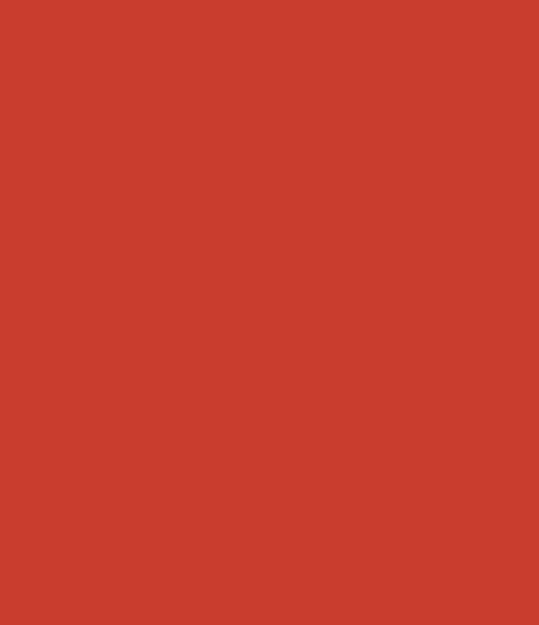 NORTHUMBERLAND FOOTBALL ASSOCIATION LIMITED
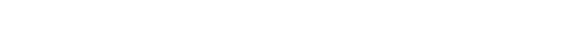 Creative Game & Practice Design
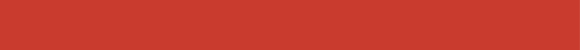 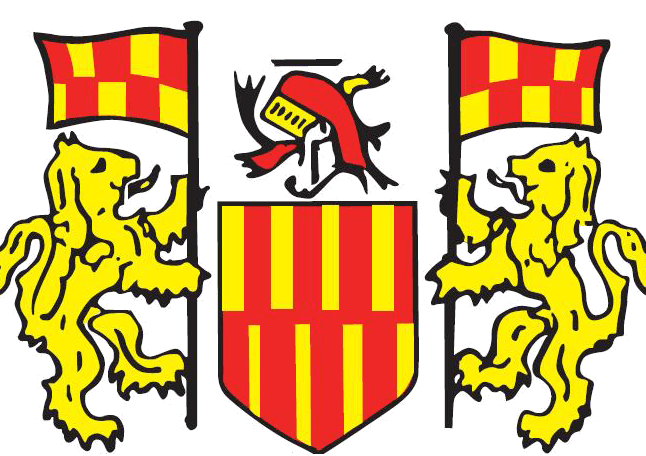 Adam Colley – FA Coach Developer
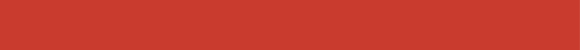 Monday 17th January 2022
7pm – 8pm
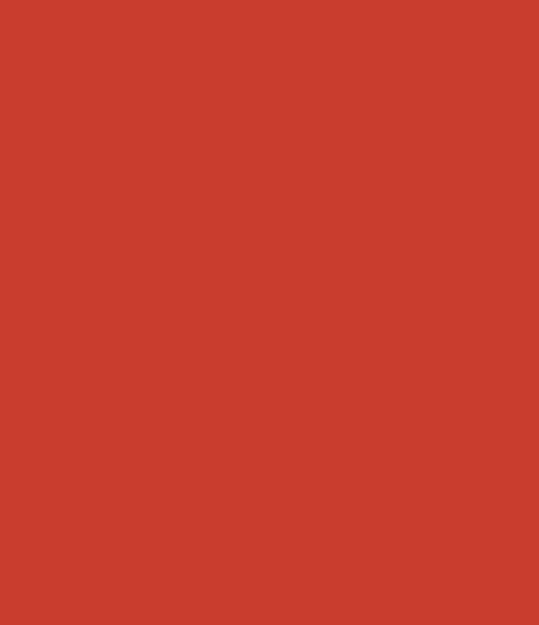 Good evening!
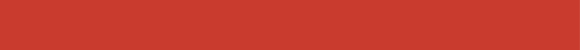 This is me!
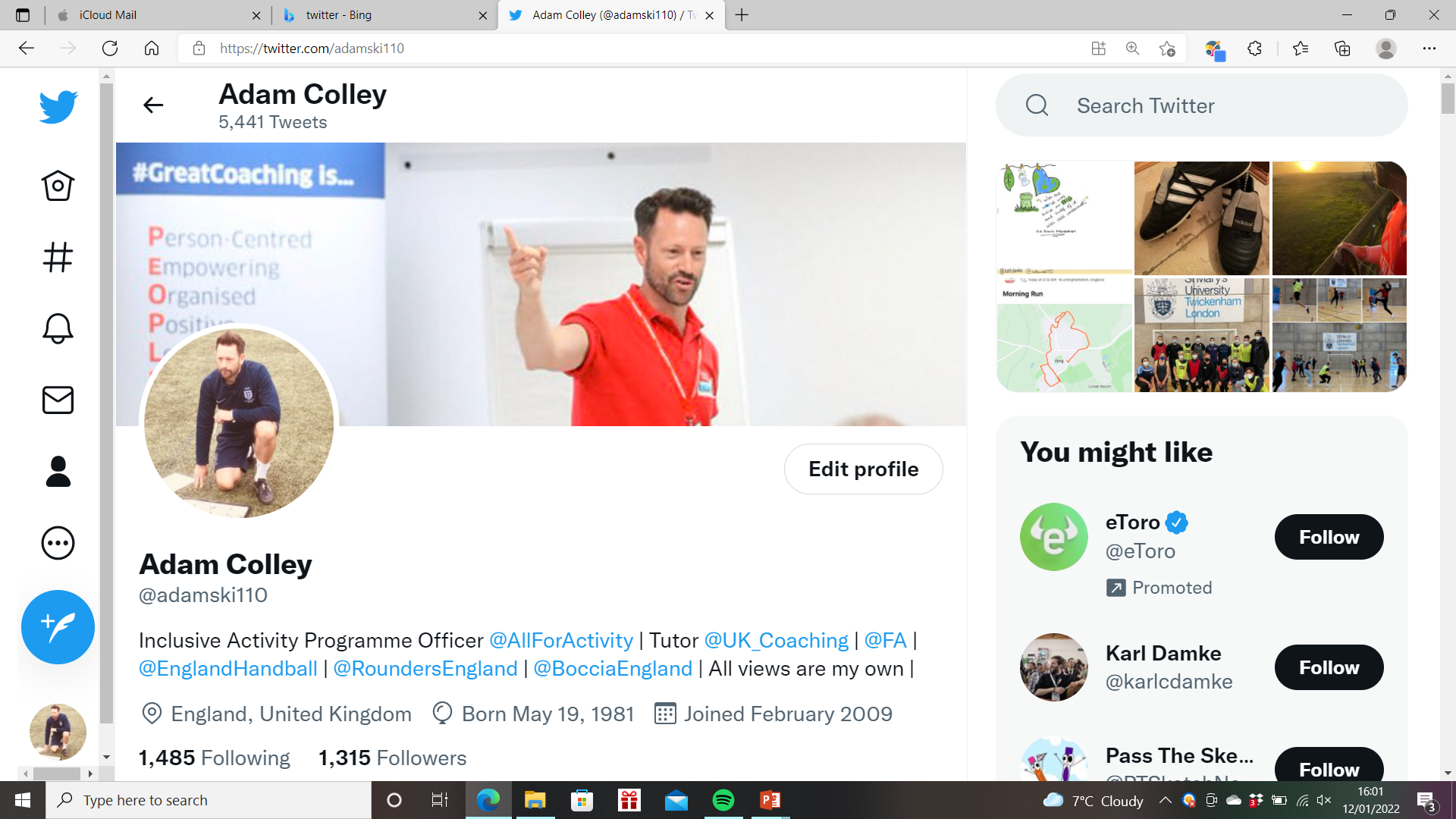 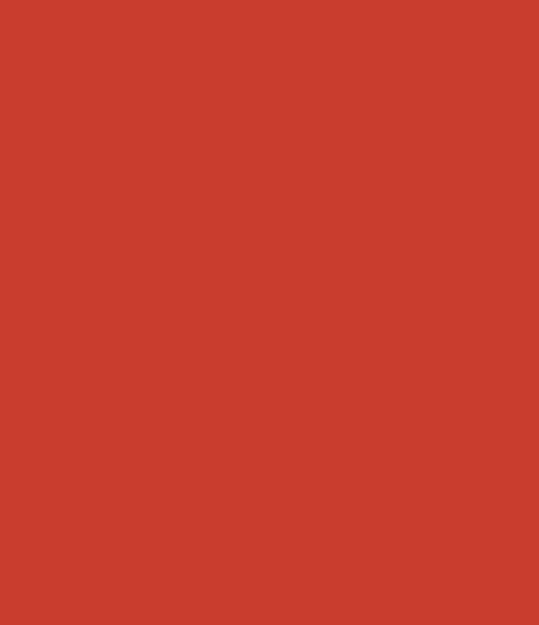 The Classics!
What are the go-to conditions that you and other coaches tend to use when playing games in training?
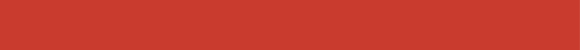 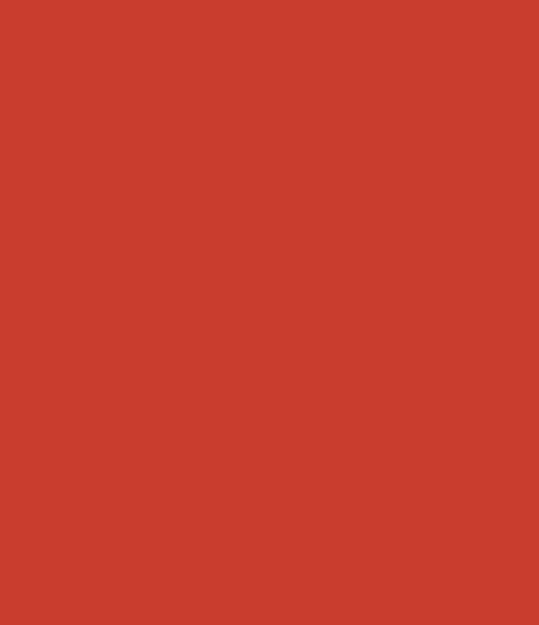 The Pay-offs
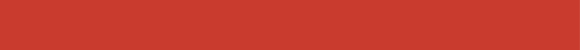 What are the outcomes of these rule changes?
Do they meet the outcomes of your session?
Are these conditions realistic to the game?
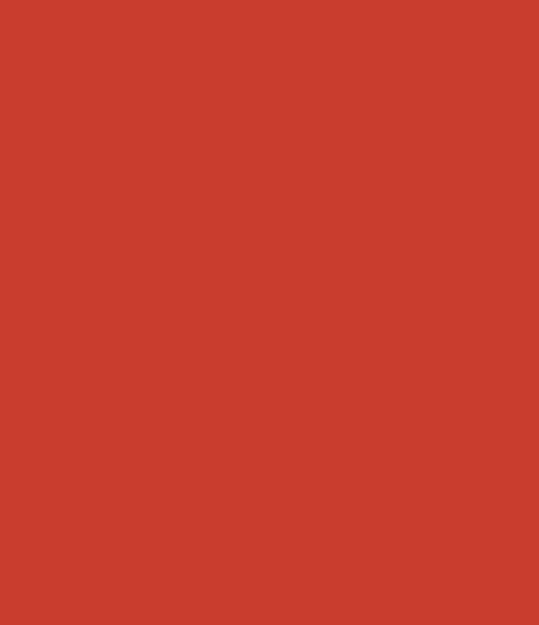 How might you get “Extras”???
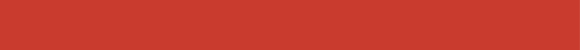 Not all of your players will able to do the Classics, so how might you create conditions that tap in to other aspects of the game?

What Social aspects could you include and how?

How might you gain a Psychological understanding of your players?

What conditions might affect them in the Physical corner?

Gamification - “the application of typical elements of game playing (e.g. point scoring, competition with others, rules of play) to other areas of activity”
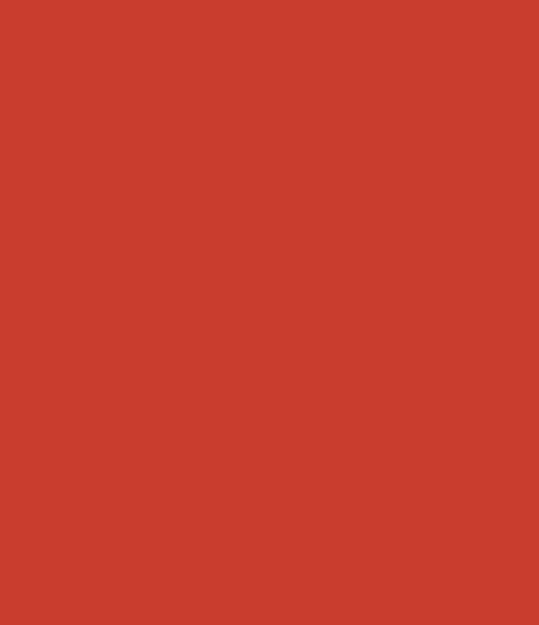 “No Going Back!”
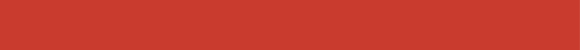 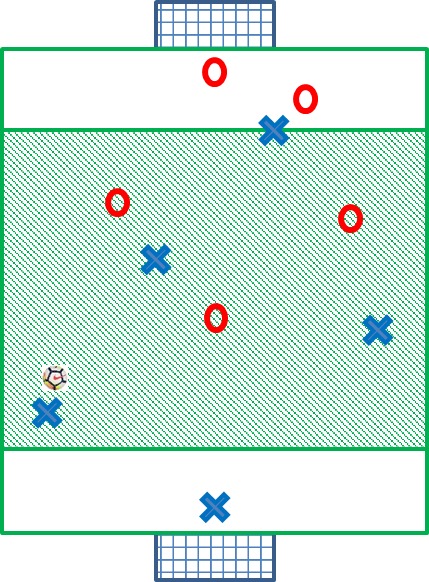 Game Related Practice
When in the central zone, the player in possession can only make a forward pass.
In either of the end zones, the ball can be passed forwards, backwards or sideways.
A free-kick is awarded should a pass in the central zone not go forwards.
The rule applies to both teams.

Q: What might be your session aim/outcome for this GRP to be part of it?
Dribbling
Passing
Shooting
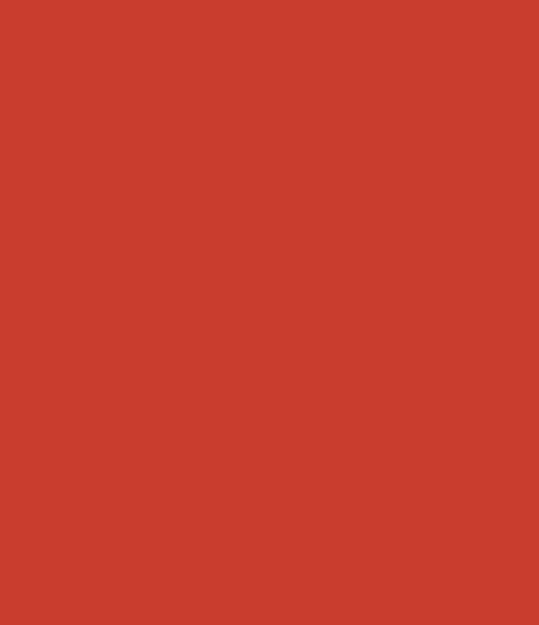 “The Bank of Adam!”
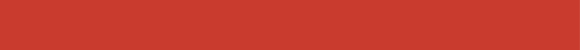 Game Related Practice
Psychological Outcomes:
	- will players go out to score 3 goals ASAP?
	- does the other team’s goal total change the 
	choice?
	- after that choice, which team will affect?

Q: How might you include additional Player Ownership in to this practice?
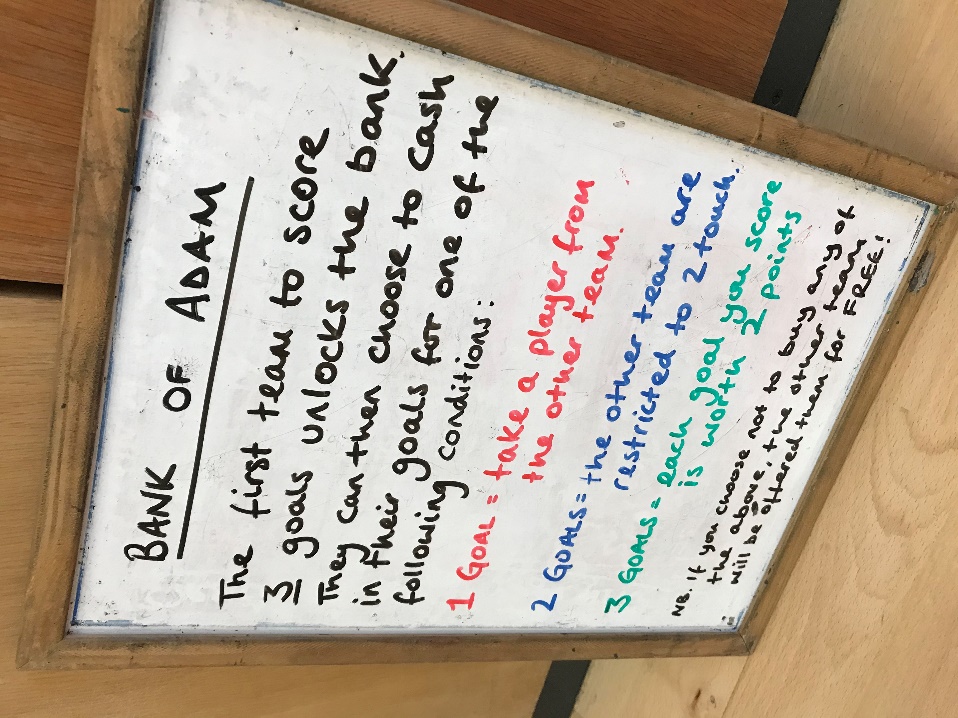 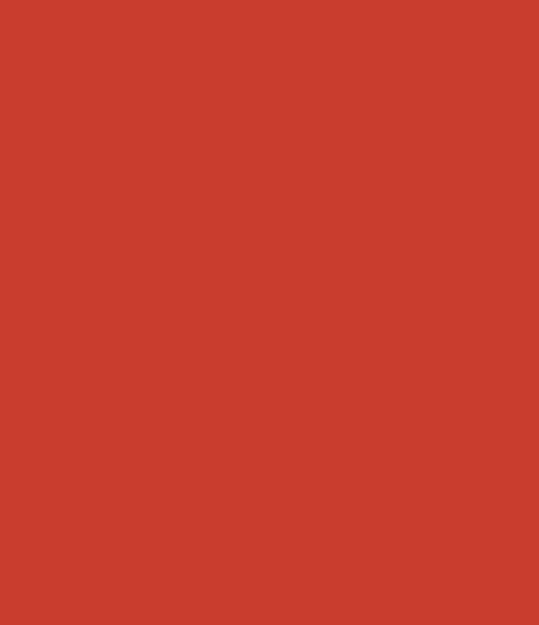 “Football Bingo!”
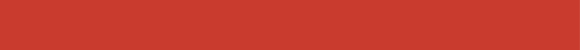 Game Related Practice
Each team has 4 – 6 methods of scoring
Each time that method is achieved, the goal scorer must go directly to their team’s Bingo card and cross it out.
The opposition can re-start play from the goalkeeper as quickly as possible

Q: What would this condition give players the chance to take advantage of?
Right Foot
Volley
Header
Left Foot
First Time Finish
GK scores!
Overloads
Creativity
Both
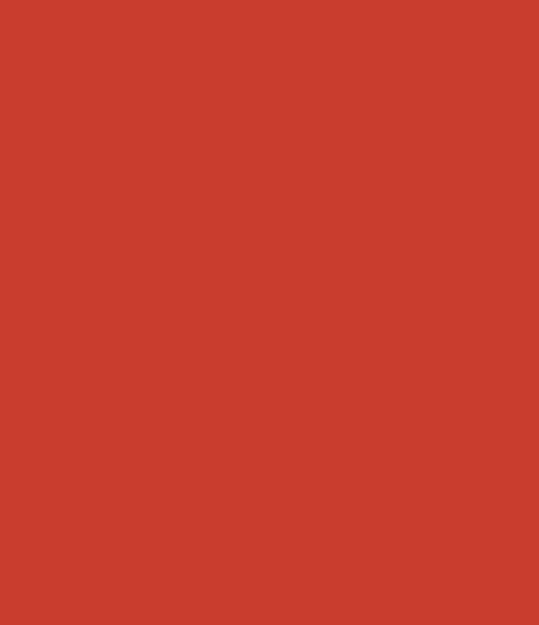 “The 3-goal Game!”
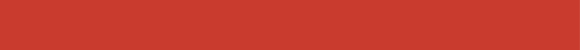 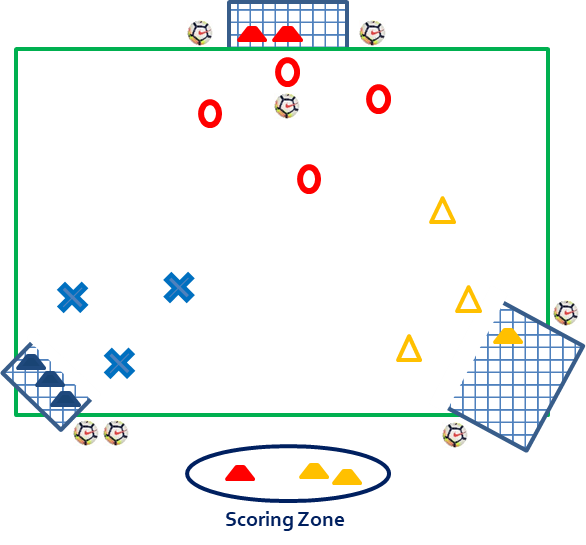 Game Related Practice
3 teams of the same or different number of players (no more than 5)
With 1 ball in play, teams must attempt to score in either of the other team’s goals
When they score, any team member must collect a cone from their goal and place it in the Scoring Zone
The first team to get 3 cones in the zone or the team with the most after 3 mins wins!
Progression: Each team starts with 6 cones.  They come up with a unique way of scoring and if successful, they place 3 cones in the zone
The first team to get 6 cones in the zone or the team with the most after 3 mins wins!
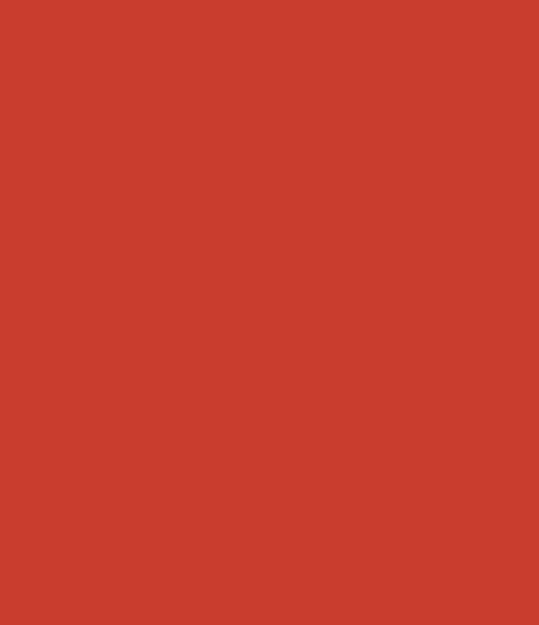 Match Play Cards
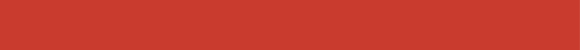 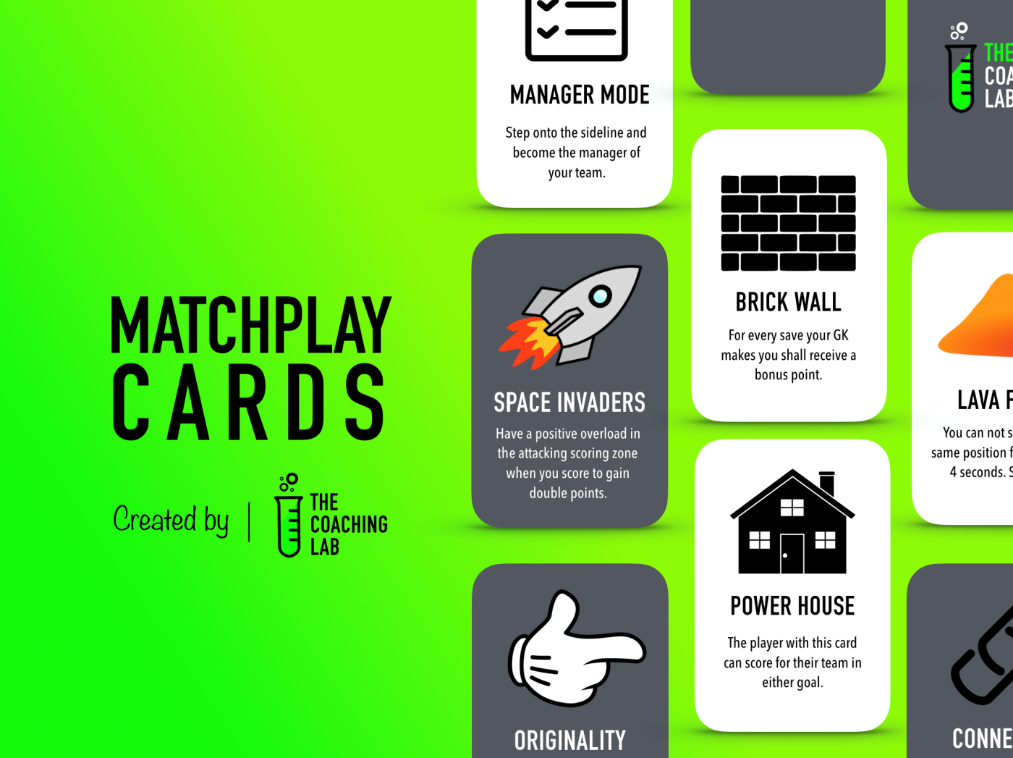 Promote thinkers, create challenge, provide support and unleash creativity
Supporting coaches to deliver sessions that are representative of the game's demands
Asking players to make in-game decisions and problem-solve

thecoachinglab.org
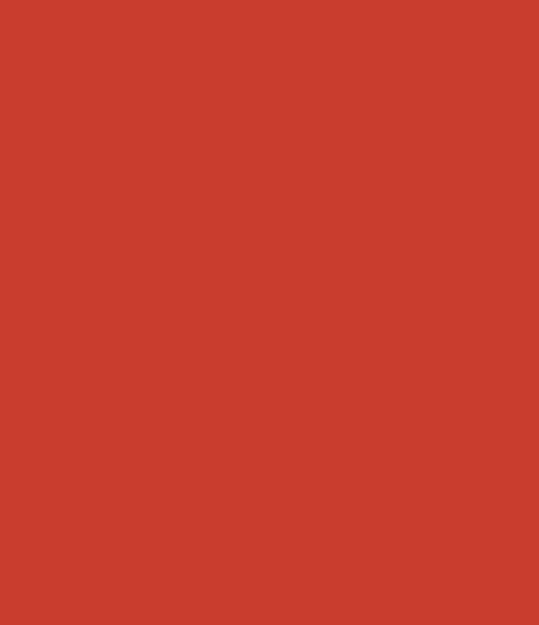 In summary…
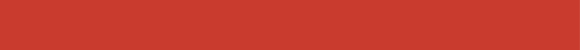 Be Creative

Allow players to be creative too!

Give players choice

Allow players to problem solve

Provide them with challenges that aren’t just technical

Create competition

Enjoy it!
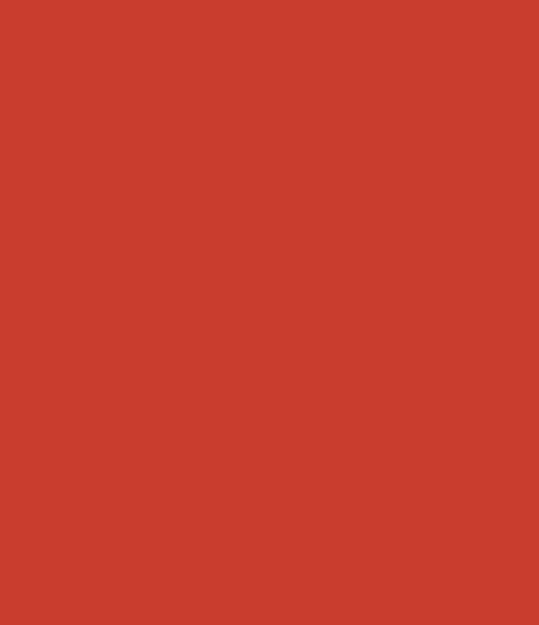 Thank you!
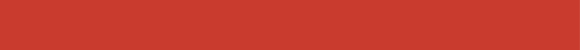 Adam Colley
adam.colley@icloud.com
07765406268
@adamski110
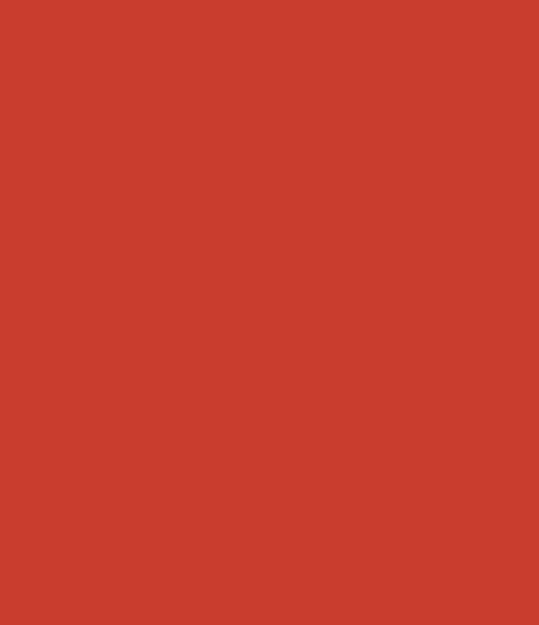 THANK YOU!
QUESTIONS?
NORTHUMBERLAND FOOTBALL ASSOCIATION LIMITED
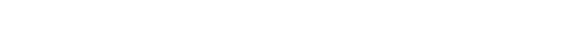 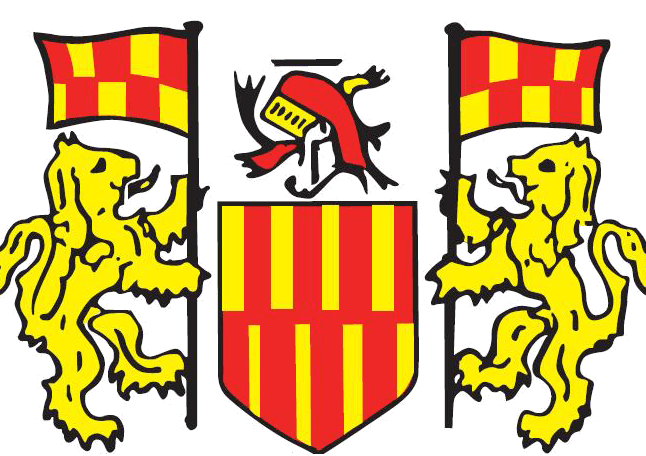